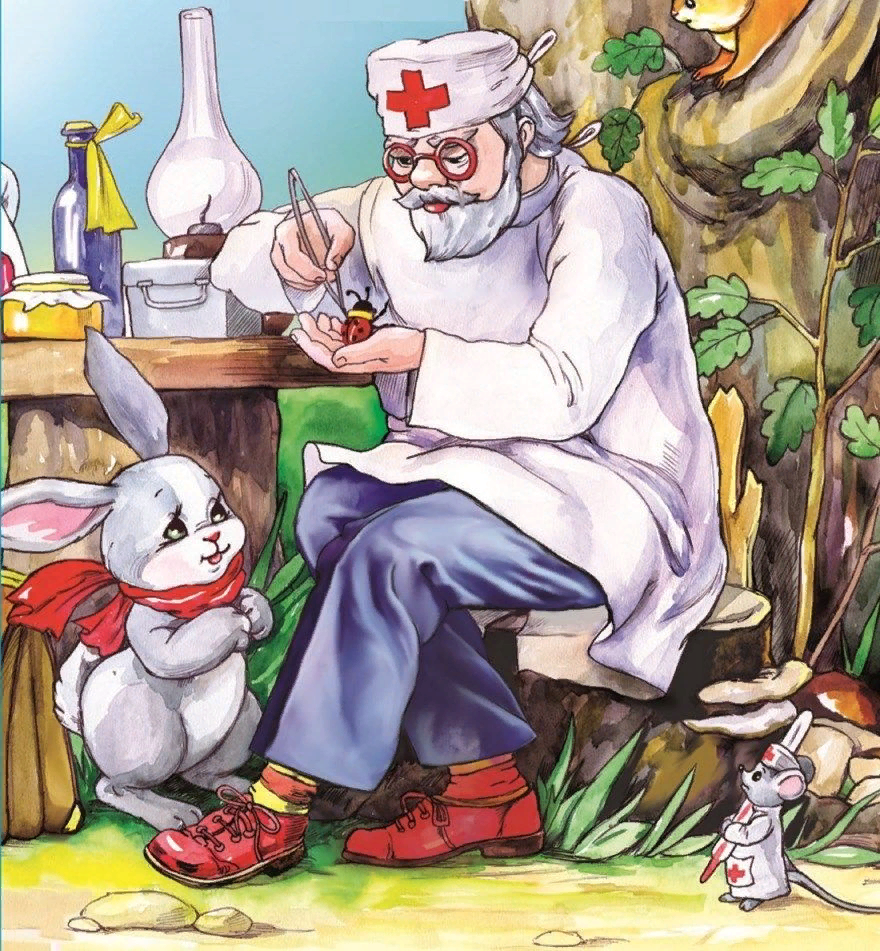 В гостях у дедушки КорнеяК 95-летию сказки "Доктор Айболит"
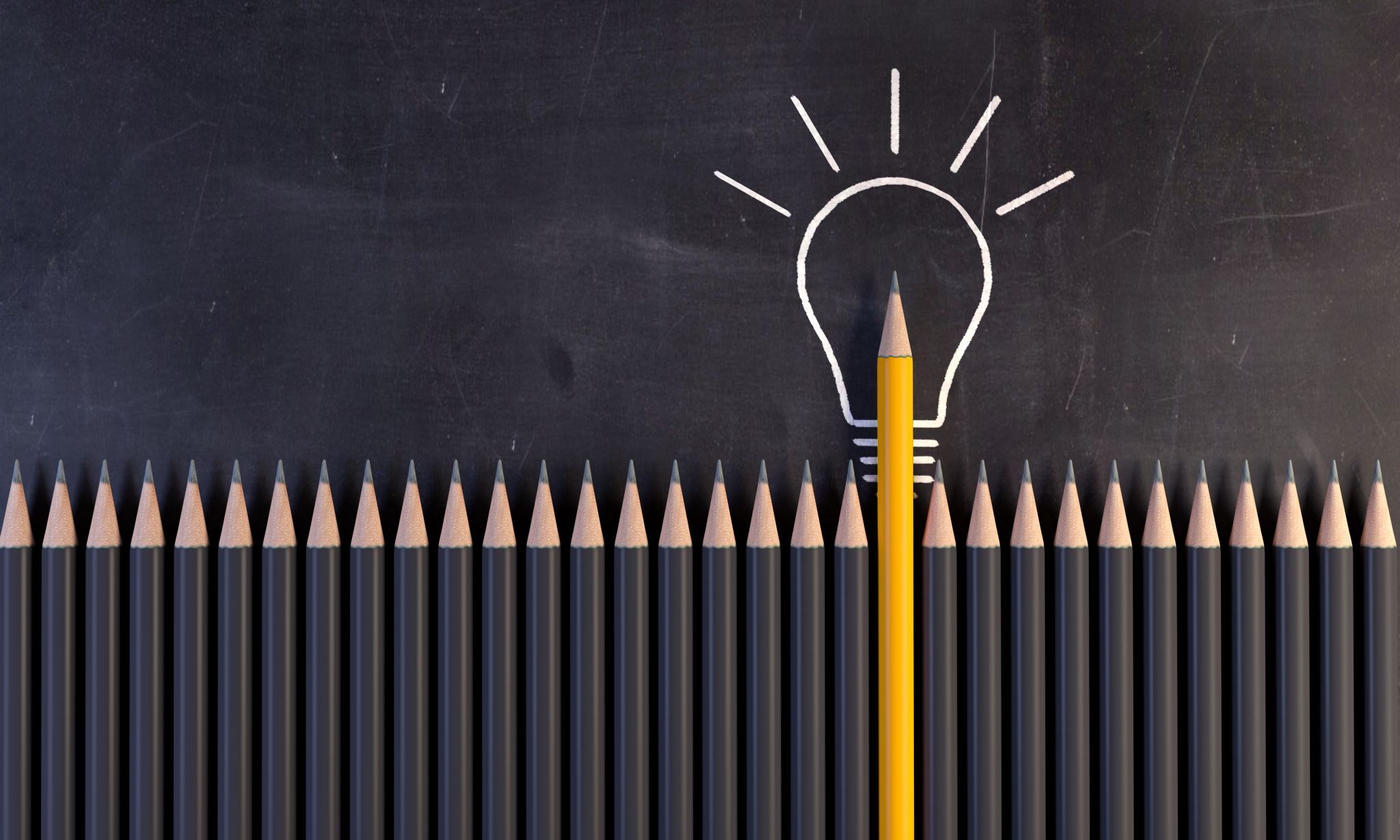 Санкт-Петербургский техникум Библиотечных и информационных технологий
Сидаш Е. А. 
311 группа
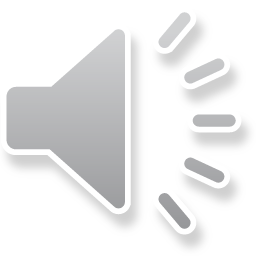 Корней Чуковский (1882-1969)
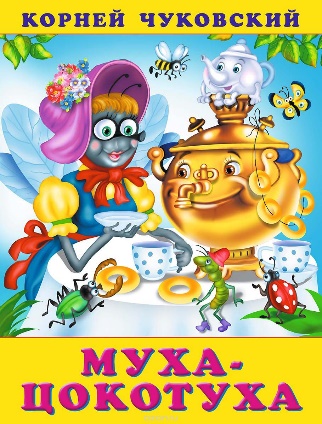 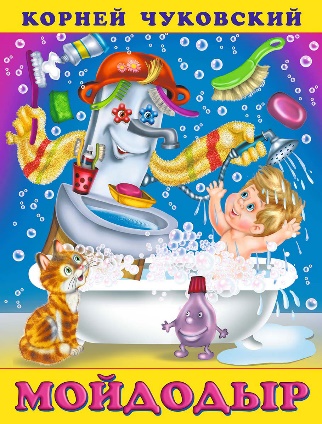 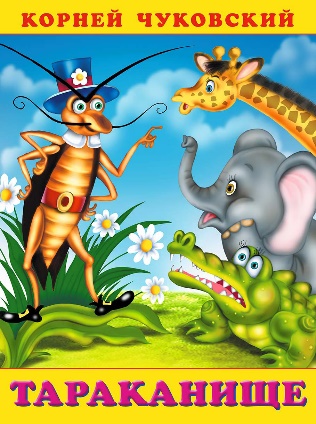 Русский и советский поэт, переводчик, известен в первую очередь сказками. Самые известные произведения для детей: Тараканище, Мойдодыр, Муха-Цокотуха, Бармалей, Айболит, Краденное солнце, Бибигон и многие другие сказки.
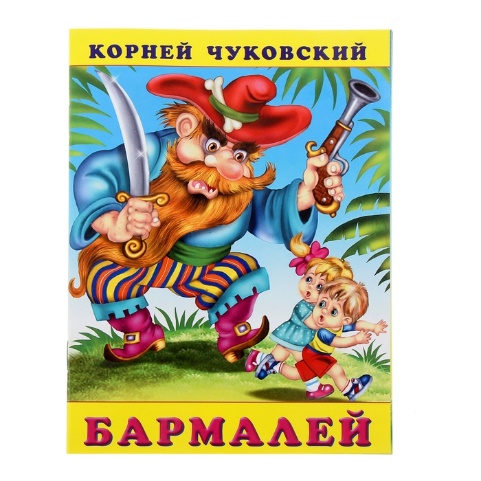 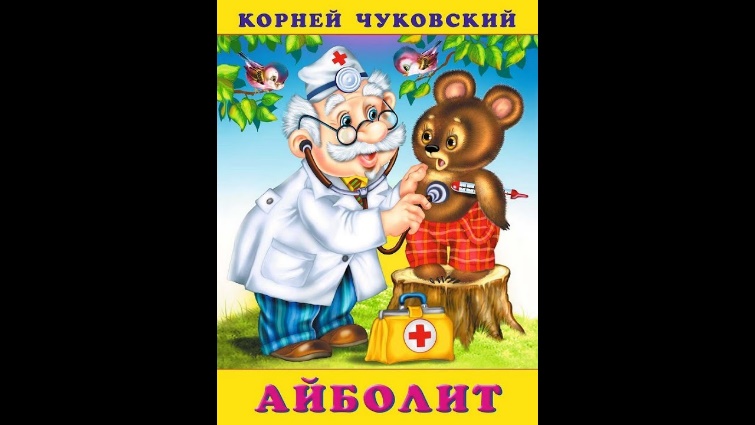 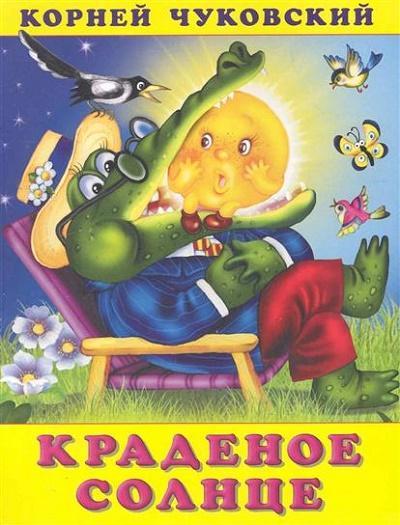 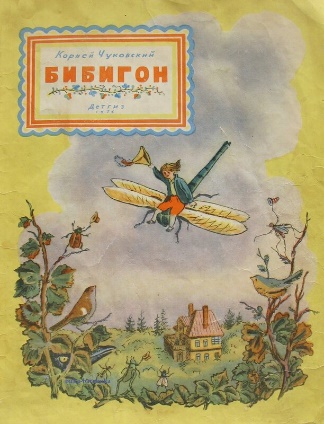 Кто не слышал о добром докторе Айболите?
 Его любят все дети на Земле независимо от возраста! 
Ведь он умеет лечить от всех болезней, отлично  знает звериный язык и всегда готов прийти на помощь.
Добрый доктор Айболит!
Он под деревом сидит.
Приходи к нему лечиться
И корова, и волчица,
И жучок, и червячок,
И медведица!
Всех излечит, исцелит
Добрый доктор Айболит!
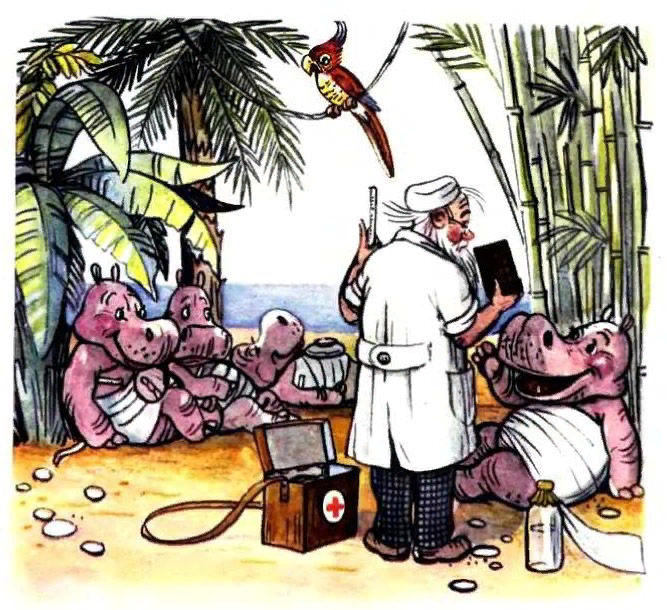 А в лицо ему ветер, и снег, и град:
«Эй, Айболит, воротися назад!»
И упал Айболит и лежит на снегу:
«Я дальше идти не могу».
И сейчас же к нему из-за ёлки
Выбегают мохнатые волки:
«Садись, Айболит, верхом,
Мы живо тебя довезём!»И вперёд поскакал Айболит
И одно только слово твердит:
«Лимпопо, Лимпопо, Лимпопо!»
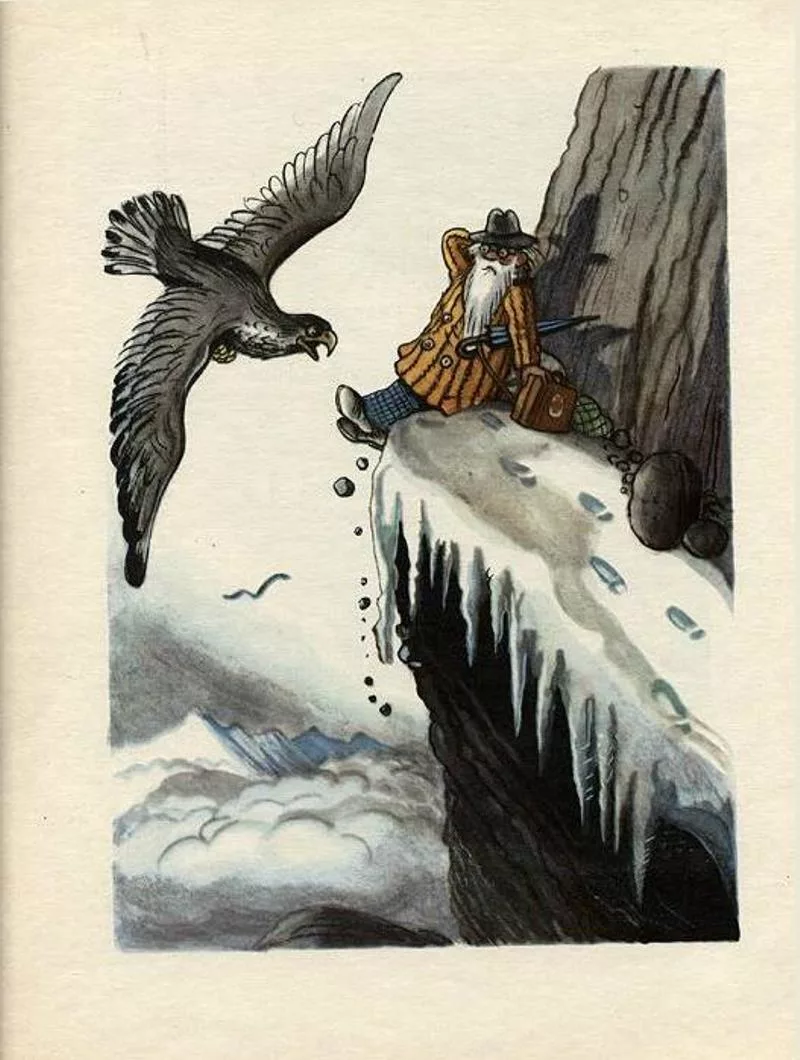 Он в Африке, он в Африке
Под пальмою сидит
И на море из Африки
Без отдыха глядит:
Не едет ли в кораблике
Доктор Айболит?И рыщут по дороге
Слоны и носороги
И говорят сердито:
«Что ж нету Айболита?»
А рядом бегемотики
Схватились за животики:
У них, у бегемотиков.
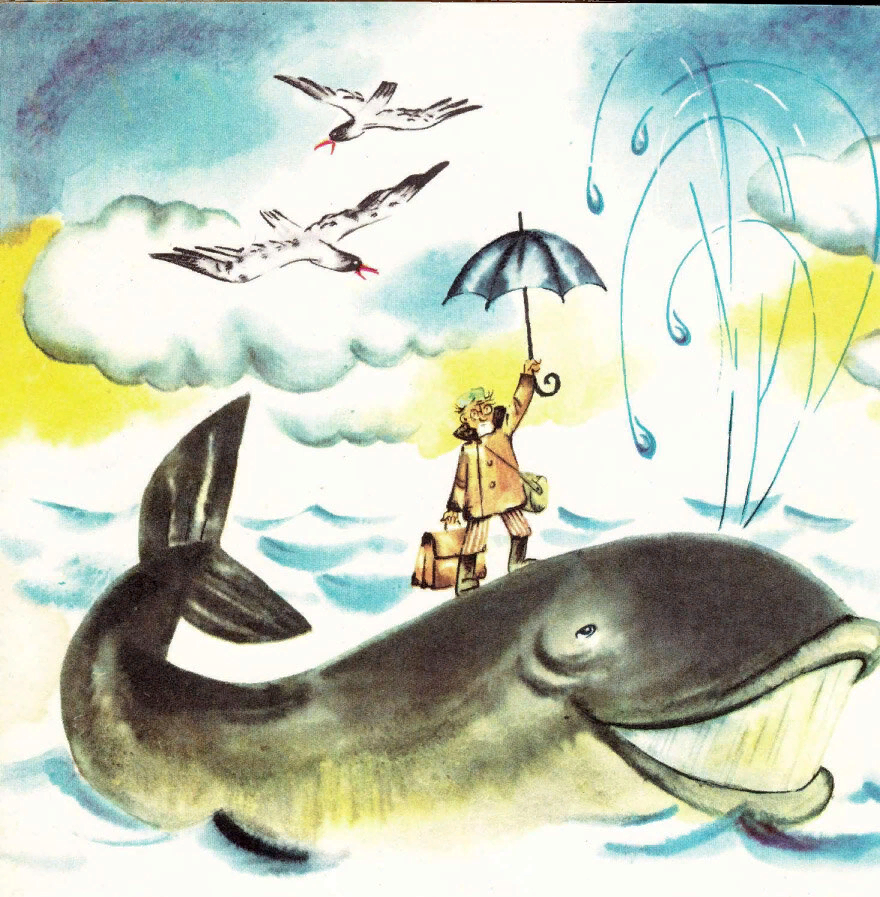 Вот и вылечил он их,
Лимпопо! Вот и вылечил больных,
Лимпопо! И пошли они смеяться,
Лимпопо! И плясать и баловаться,
Лимпопо!
И акула Каракула
Правым глазом подмигнула
И хохочет, и хохочет,
Будто кто её щекочет.И малютки бегемотики
Ухватились за животики
И смеются, заливаются —
Так что дубы сотрясаются.
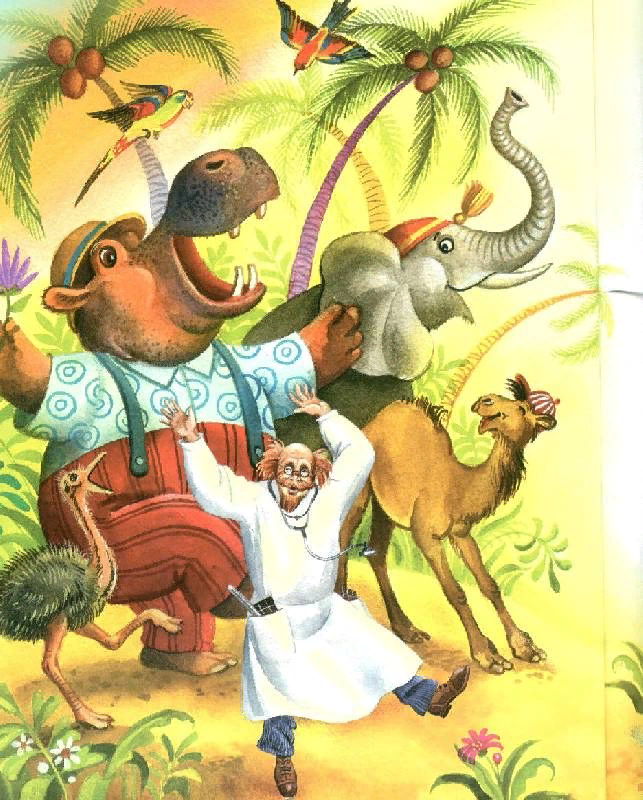 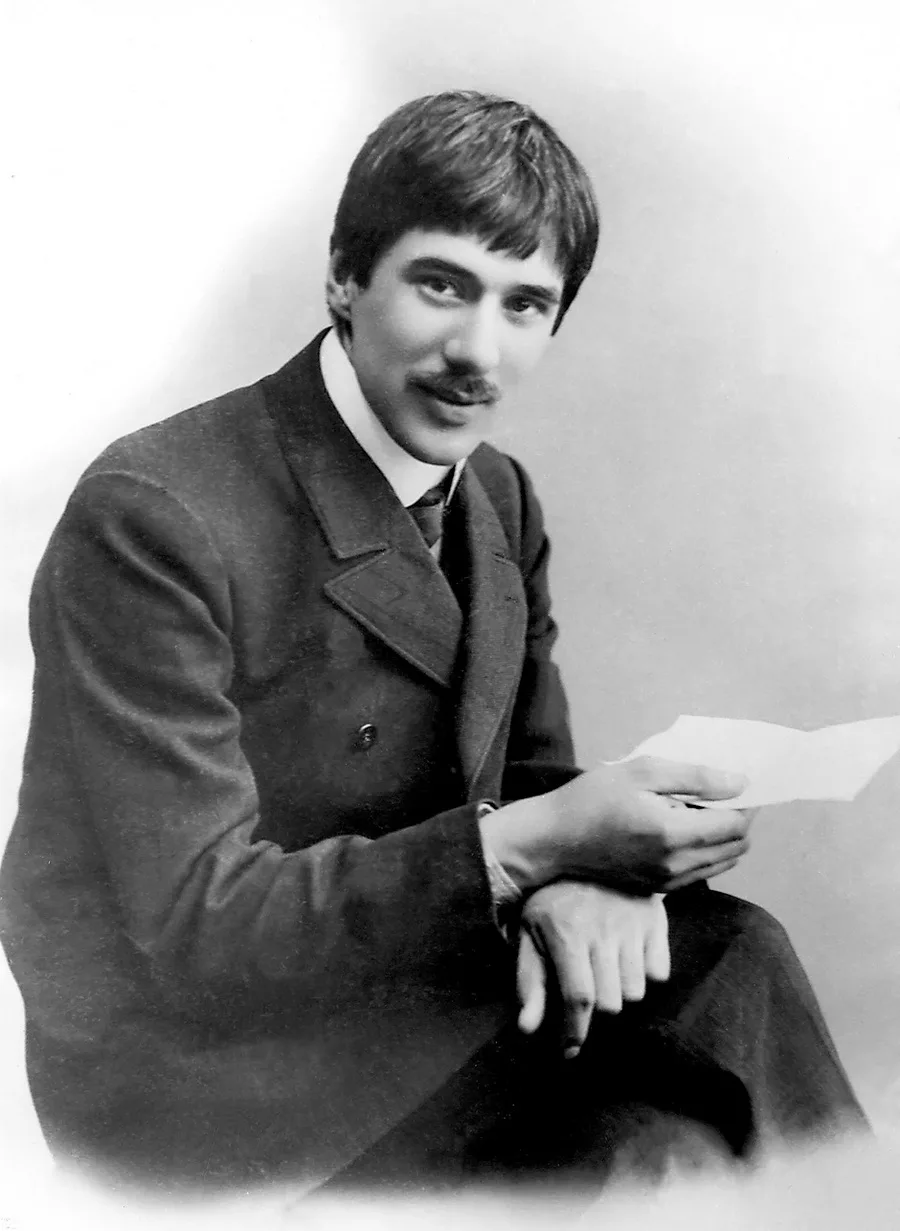 Интересное о Чуковском
Корней Иванович Чуковский — это псевдоним, составленный из реальной фамилии. Настоящее имя писателя — Николай Корнейчуков. 

Молодой Николай выучил английский язык без учителей по книгам.
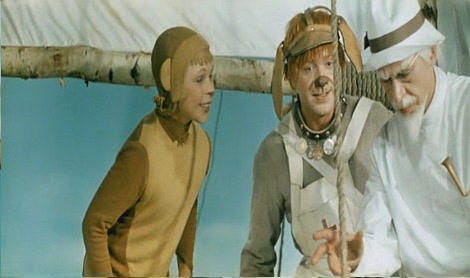 Сказка была настолько популярна, что по ней сняли фильм
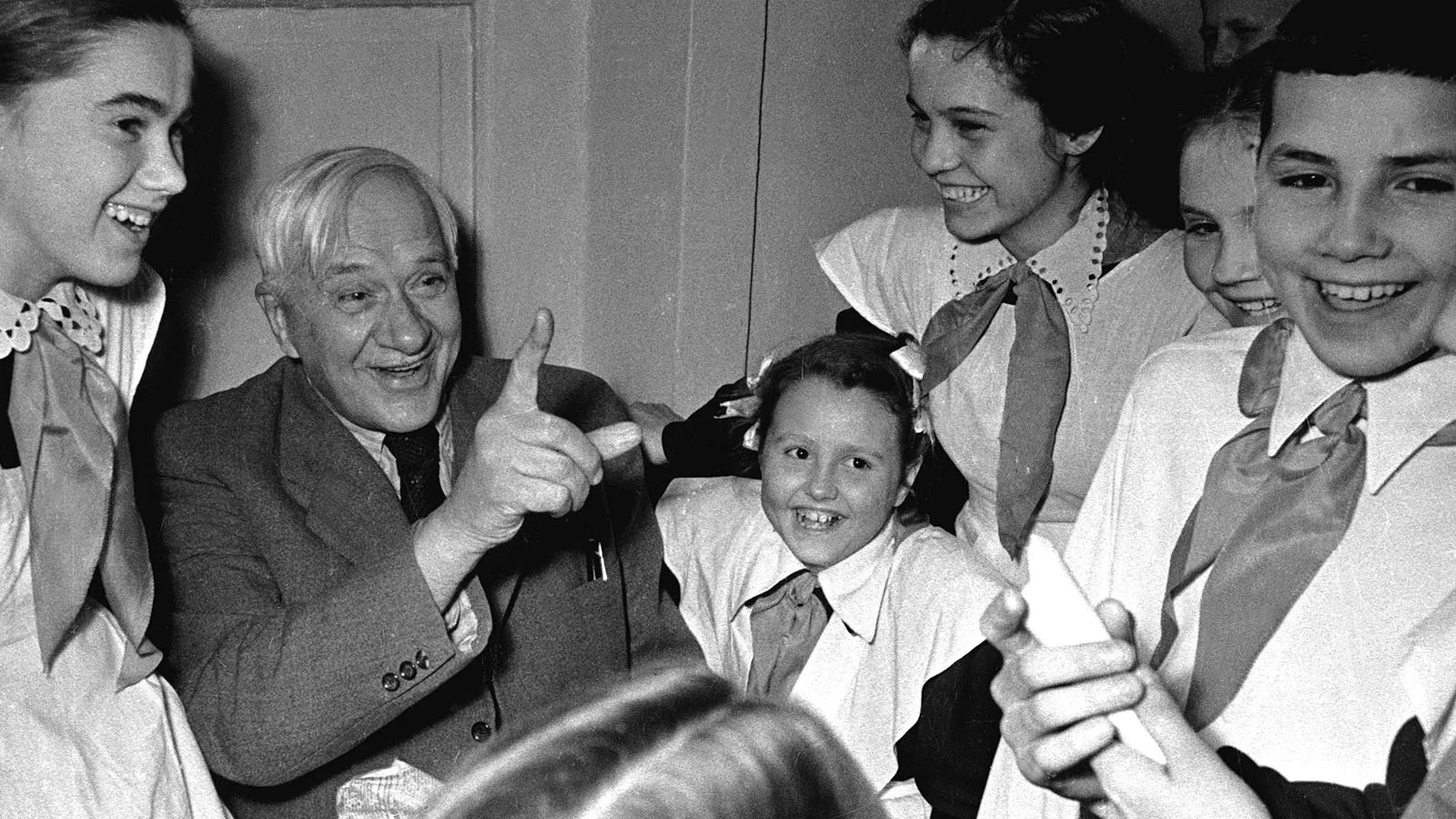